NoSQL
4. Что такое NoSQL
2
НЕ SQL
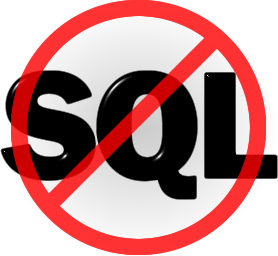 3
Не только RDBMS (ACID)!
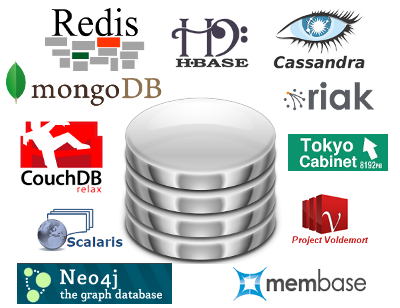 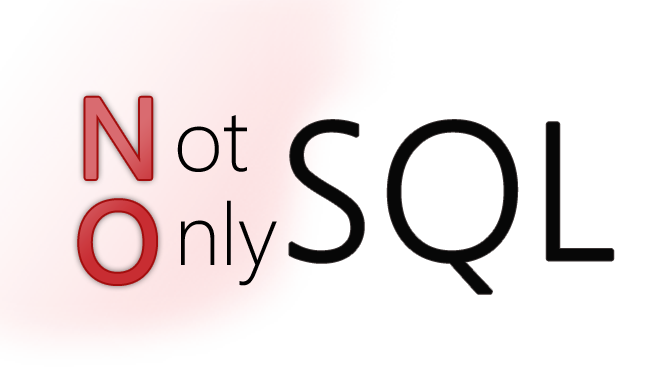 4
NoSQL - Wikipedia
Ряд подходов, направленных на реализацию хранилищ баз данных, имеющих существенные отличия от моделей, используемых в традиционных реляционных СУБД с доступом к данным средствами языка SQL. 
Применяется к базам данных, в которых делается попытка решить проблемы масштабируемости (scalability) и доступности (availability) за счёт атомарности (atomicity) и согласованности данных (consistency).
http://ru.wikipedia.org/wiki/NoSQL 

Если грубо, то удовлетворяющие BASE – требованиям.
5
5. Типы NoSQL
6
Типы NoSQL
Ключ-значение
Колоночные
Документо-ориентированные
Графовые
Другие


http://nosql-database.org/
7
Базы «ключ-значение»
Отсутствие схем
Изменяющаяся структура данных
Отсутствие целостности / согласованности
Легкое масштабирование (Master-Slave)
Высочайшая скорость и доступность
Нет сложных запросов
Возможны транзакции
Типичное применение – логи, кэширование, промежуточные результаты
8
[Speaker Notes: Хранилища типа «ключ–значение» (key-value, KV). Такие БД хранят данные в виде пар ключ–значение. В некоторых случаях значениями могут быть массивы, списки, множества (наборы уникальных значений) и т.п. Обычно они реализуют минимальный набор операций (установить, прочитать значение и др.).
Типичное применение этих решений – кэширование данных для повышения общей производительности приложения (например, результатов запросов к более сложным системам) и счетчики. Иногда их применяют в качестве промежуточного звена для систем логирования или сбора статистики.
При этом если задача чуть сложнее, модели «ключ–значение» для ее решения может быть недостаточно, либо потребуется реализовывать множество операций вручную на уровне приложения. Также некоторые хранилища не позволяют держать на одном узле кластера больший объем данных, чем размер оперативной памяти. У них отсутствует функция выгрузки «не поместившихся» данных на диск.
http://www.jetinfo.ru/stati/silnye-i-slabye-storony-nosql/nosql]
Базы «ключ-значение». Реализации
DynamoDB Automatic ultra scalable NoSQL DB based on fast SSDs. Multiple Availability Zones. Elastic MapReduce Integration. Backup to S3 and much more... 
Azure Table Storage Collections of free form entities (row key, partition key, timestamp). Blob and Queue Storage available, 3 times redundant. Accessible via REST or ATOM. 
Riak API: JSON, Protocol: REST, Query Method: MapReduce term matching , Scaling: Multiple Masters; Written in: Erlang, Concurrency: eventually consistent (stronger then MVCC via Vector Clocks), Misc: ... Links: talk »,
Redis API: Tons of languages, Written in: C, Concurrency: in memory and saves asynchronous disk after a defined time. Append only mode available. Different kinds of fsync policies. Replication: Master / Slave, Misc: also lists, sets, sorted sets, hashes, queues.
9
Колоночные базы
RDBMS – «строко-ориентированные», «горизонтальные»
Колоночные – «ориентированные на столбцы», «вертикальные»
Для разреженных данных
Для различной структуры
Для изменяющейся структуры
Встроенная распределенность (шардинг)
Быстрая запись, но не онлайн обработка сложных запросов.
10
Колоночные базы. Реализации
Hadoop / Hbase API: Java / any writer, Protocol: any write call, Query Method: MapReduce Java / any exec, Replication: HDFS Replication, Written in: Java, Concurrency: ?, 
Cassandra massively scalable, partitioned row store, masterless architecture, linear scale performance, no single points of failure, read/write support across multiple data centers & cloud availability zones. API / Query Method: CQL and Thrift, replication: peer-to-peer, written in: Java, Concurrency: tunable consistency, Misc: built-in data compression, MapReduce support, primary/secondary indexes, security features.
Hypertable API: Thrift (Java, PHP, Perl, Python, Ruby, etc.), Protocol: Thrift, Query Method: HQL, native Thrift API, Replication: HDFS Replication, Concurrency: MVCC, Consistency Model: Fully consistent Misc: High performance C++ implementation of Google's Bigtable.
Amazon SimpleDB Misc: not open source / part of AWS, 
Cloudata Google's Big table clone like HBase. 
Cloudera Professional Software & Services based on Hadoop.
11
Документо-ориентированные базы
В отличие от традиционных, колоночные СУБД хранят данные в виде последовательности столбцов, а не строк. 
Типичные задачи, которые решают с помощью колоночных СУБД, – те, для которых скорость (многопоточной) записи обычно важнее скорости чтения (хранение и архивирование данных, логирование и сбор статистики). 
Подобные СУБД лучше подходят для агрегации больших объемов данных, чем для онлайн-обработки сложных запросов.
12
[Speaker Notes: Документо-ориентированные СУБД. Они хранят данные в виде коллекций документов, состоящих из набора полей. Этот набор может различаться в документах одной коллекции благодаря «бессхемности» таких СУБД. В некоторых реализациях допускаются вложенные документы и сложные типы значений полей (массивы, ссылки и т.п.). Идеальный вариант их применения – это хранение более-менее независимых документов, не требующих поддержания ссылочной целостности между ними или коллекциями (форумы или социальные сети, каталоги товаров или изделий).
Также они хорошо подходят для работы с данными нестрогой структуры. Такого рода данные часто встречаются при решении задач логирования и сбора статистики: существует множество типов событий, относящихся к одной категории, но с различными атрибутами. В традиционных СУБД хранение такого рода данных осуществляют двумя способами. Либо записывают основные параметры событий в одну таблицу, а дополнительные поля – в множество связанных таблиц, либо осуществляют сериализацию дополнительных полей в строки, бинарные данные и т.п. Такой подход сильно усложняет логику приложения и затрудняет дальнейшую работу с данными.
Документо-ориентированные БД мало подходят для задач, где требуются ad-hoc сложные запросы: зачастую они не могут реализовать вложенные выборки или выборки по нескольким индексам. Дело в том, что в таких СУБД обычно отсутствуют связи между документами, или они есть, но не форсируются (связи могут становиться невалидными, и отслеживание их целостности возлагается на приложение).
http://www.jetinfo.ru/stati/silnye-i-slabye-storony-nosql/nosql]
Документо-ориентированные базы. Реализации
MongoDB API: BSON, Protocol: C, Query Method: dynamic object-based language & MapReduce, Replication: Master Slave & Auto-Sharding, Written in: C++,Concurrency: Update in Place. Misc: Indexing, GridFS, Freeware + Commercial License
Elasticsearch API: REST and many languages, Protocol: REST, Query Method: via JSON, Replication + Sharding: automatic and configurable, written in: Java, Misc: schema mapping, multi tenancy with arbitrary indexes, 
CouchDB API: JSON, Protocol: REST, Query Method: MapReduceR of JavaScript Funcs, Replication: Master Master, Written in: Erlang, Concurrency: MVCC,
13
Графовые базы
Такие СУБД эффективно хранят данные, представленные в виде графа: с вершинами (узлами) и ребрами (связями между ними). 
Идеальны для хранения отношений между множеством сущностей и анализа их взаимосвязей (например, социальный граф, зависимости между компонентами систем и т.п.).
14
Графовые базы. Реализации
Neo4J API: lots of langs, Protocol: Java embedded / REST, Query Method: SparQL, nativeJavaAPI, JRuby, Replication: typical MySQL style master/slave, Written in: Java, Concurrency: non-block reads, writes locks involved nodes/relationships until commit, Misc: ACID possible
Infinite Graph (by Objectivity) API: Java, Protocol: Direct Language Binding, Query Method: Graph Navigation API, Predicate Language Qualification, Written in: Java (Core C++), Data Model: Labeled Directed Multi Graph, Concurrency: Update locking on subgraphs, concurrent non-blocking ingest, Misc: Free for Qualified Startups.
TITAN API: Java, Blueprints, Gremlin, Python, Clojure Protocol: Thrift, RexPro(Binary), Rexster (HTTP/REST) Query Method: Gremlin, SPARQL Written In: Java Data Model: labeled Property Graph, directed, multi-graph adjacency list Concurrency: ACID Tunable C Replication: Multi-Master License: Apache 2 Pluggable backends: Cassandra, Hbase
GraphBase Sub-graph-based API, query language, tools & transactions. Embedded Java, remote-proxy Java or REST. Distributed storage & processing. Read/write all Nodes. Permissions & Constraints frameworks. Object storage, vertex-embedded agents. Supports multiple graph models. Written in Java
15
Другие
Object Databases
Multimodel Databases
Grid & Cloud Database Solutions
XML Databases
Multidimensional Databases
Multivalue Databases
unresolved and uncategorized
http://nosql-database.org/
16
NewSQL!
Масштабируемые!
ACID 
Реляционные или с SQL
17